Intérêts du cadre relationnel dans la formation à l’oral
Rudolf Harvier
Professeur de biochimie génie biologique
Formateur / accompagnateur
Académie de Clermont-Ferrand
Intérêts du cadre relationnel dans la formation à l’oral
Quelles compétences à l’oral ?
Pourquoi un cadre relationnel ?
Nature et  exemple d’utilisation
Atouts et contraintes
2
Quelles compétences pour l’oral ?
Extrait du B.O. spécial du 13/02/2020

« Le jury valorise la solidité des connaissances du candidat, sa capacité à argumenter et à relier les savoirs, son esprit critique, la précision de son expression, la clarté de son propos, son engagement dans sa parole, sa force de conviction.»
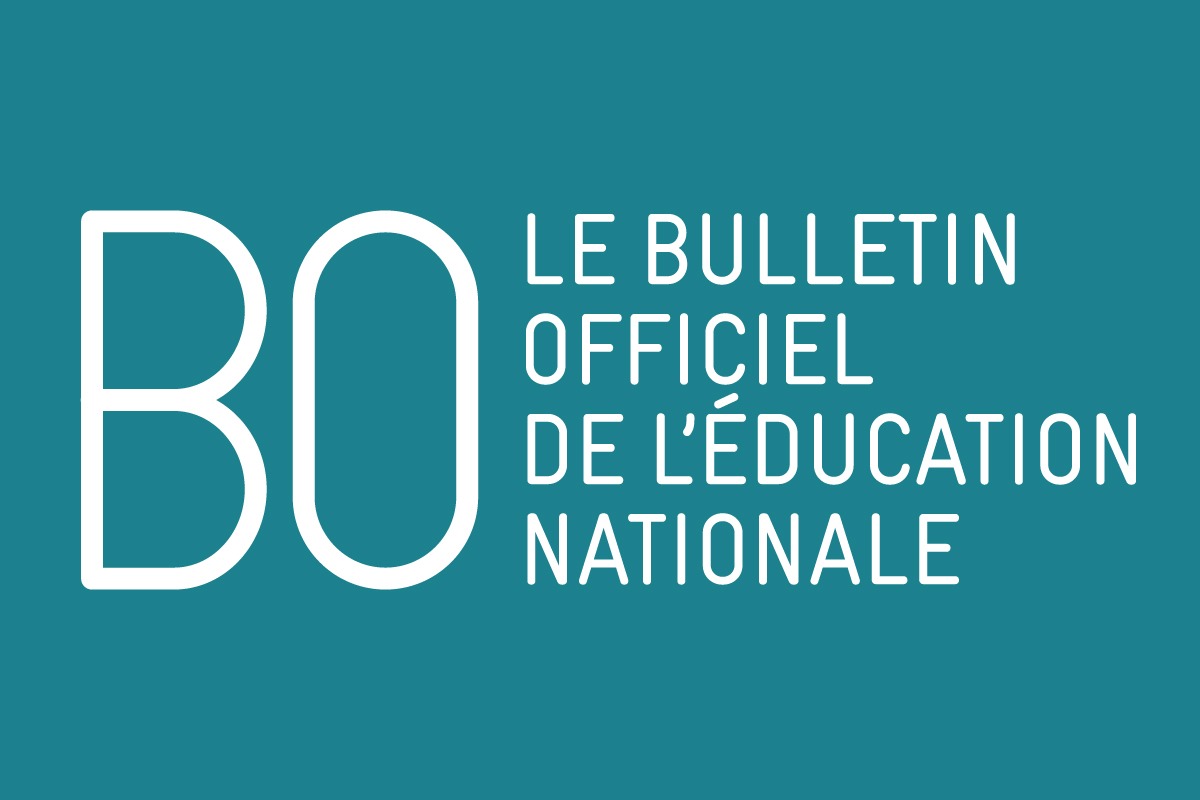 3
Quelles compétences pour l’oral ?
Extrait du B.O. spécial du 13/02/2020

Grille d’évaluation : compétences de communication demandées
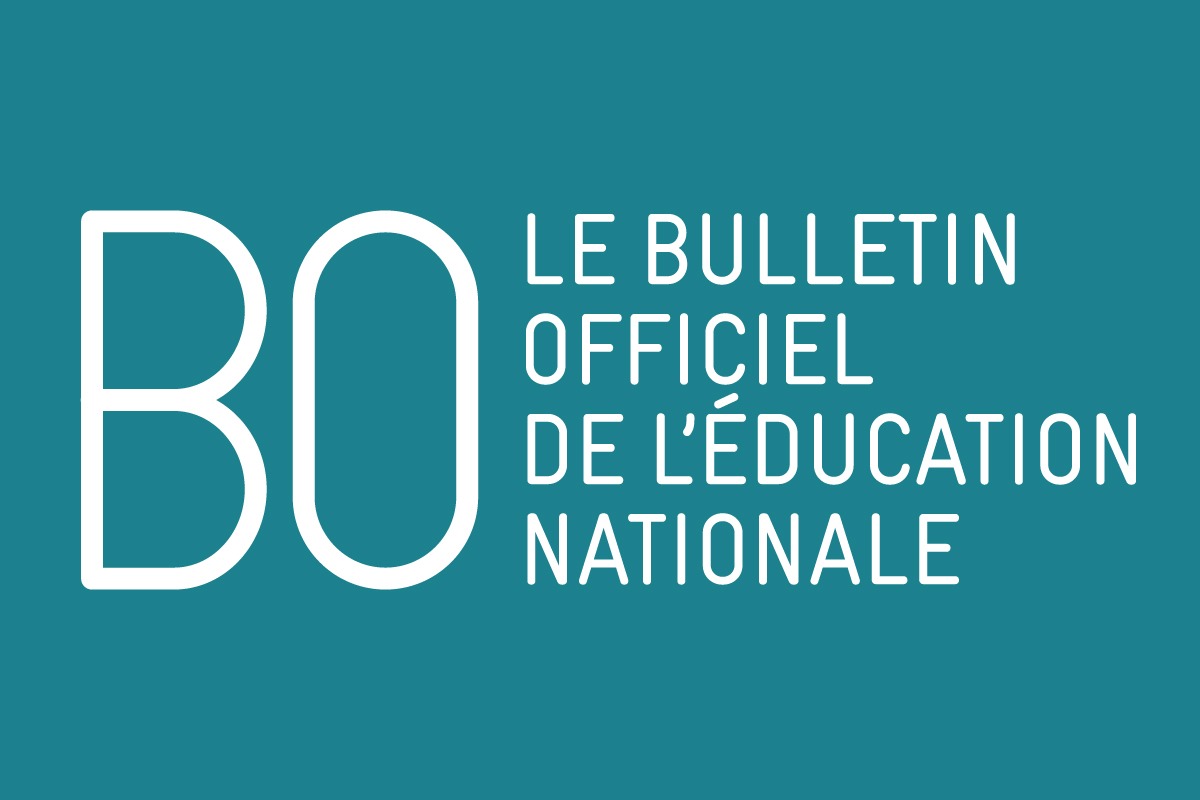 « s’engage dans sa parole » 
«  réagit de façon pertinente »
« La voix soutien le discours » : débit , fluidité, nuances, engagement dans la parole
« prend l’initiative dans l’échange »
4
Pourquoi un cadre relationnel ?
Modèle de la communication
 de type interactionnel
« Qui expose s’expose » :
Engagement  = risque
Accepter de se montrer
Accepter de se tromper
5
Nature du cadre et usages
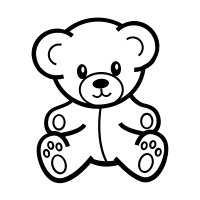 La bienveillance	=
6
Nature du cadre et usages
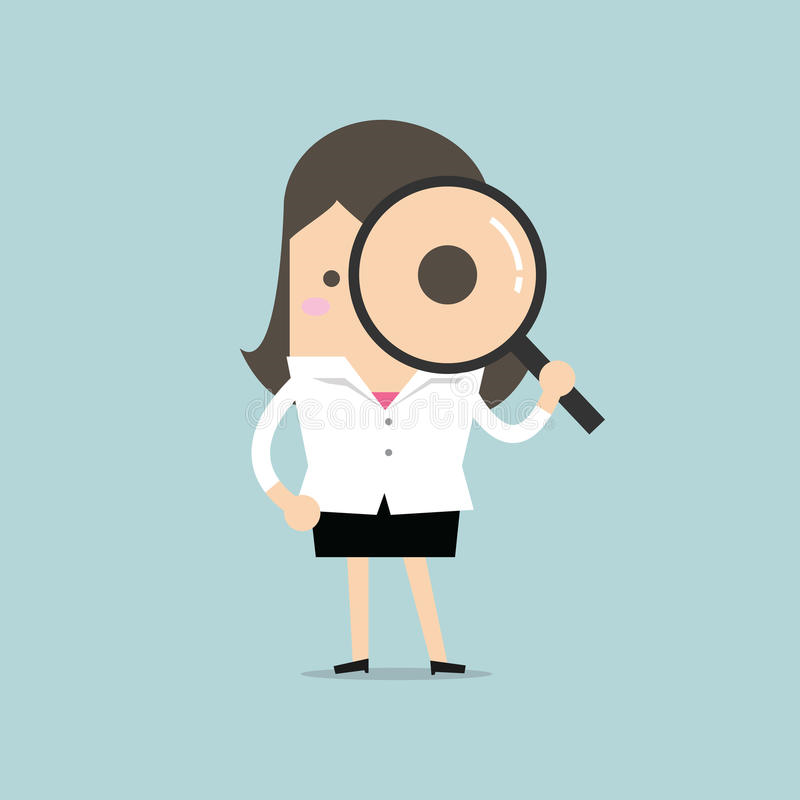 La bienveillance	=
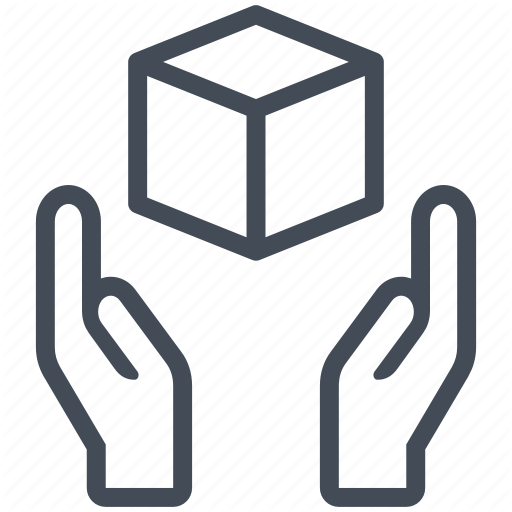 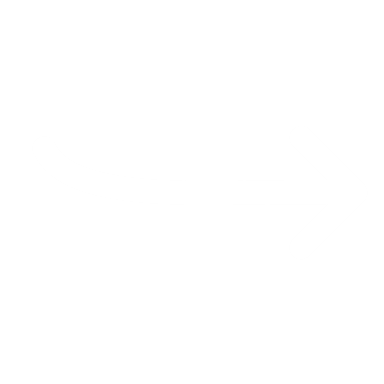 7
Nature du cadre et usages
La bienveillance
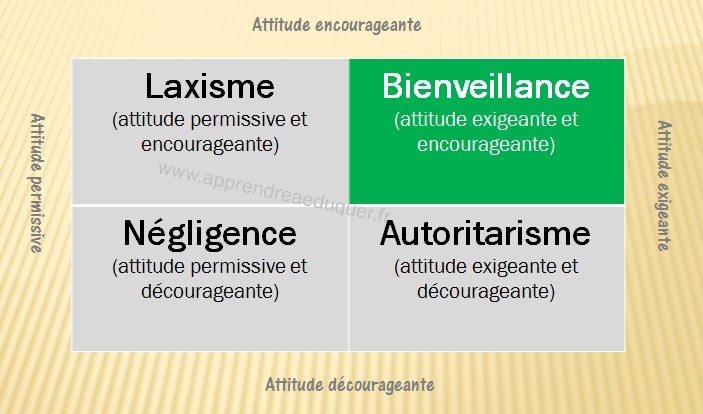 8
Nature du cadre et usages
La bienveillance
9
Un exemple d’usage
En cours, synthèse des notions précédentes ;
Durée de l’oral : 2 min + 8 min de Q/R et échanges ;
1-2 élèves, support projeté ;
Grille d’évaluation simple portant sur 3 items : les savoirs, la communication V et la com. NV ;
10
Atouts et freins
11
Merci!
12
Pour aller plus loin :
Sur la mise en pratique de la bienveillance en milieu scolaire :
Christophe Marsollier : https://www.ac-paris.fr/portail/jcms/p2_1862539/conference-de-christophe-marsollier-la-bienveillance-active-une-posture-ethique-au-coeur-du-professionnalisme-des-enseignants .
Nerlsen et coll. (2018). La discipline en classe, ed. Toucan.
Questions vives, ouvrage collective (2018) : La bienveillance en éducation : approches compréhensives et critiques, 29.
Sur les gestes et postures professionnels :
Dominique Bucheton (2020). Les gestes professionnels dans la classe, ed. esf, 2020
Sur les enjeux de l’apprentissage de l’oral :
Gaussel Marie (2017). Je dis, tu parles, nous écoutons : apprendre avec l’oral. Dossier de veille de l’IFÉ, n°117. Lyon : ENS de Lyon.
13